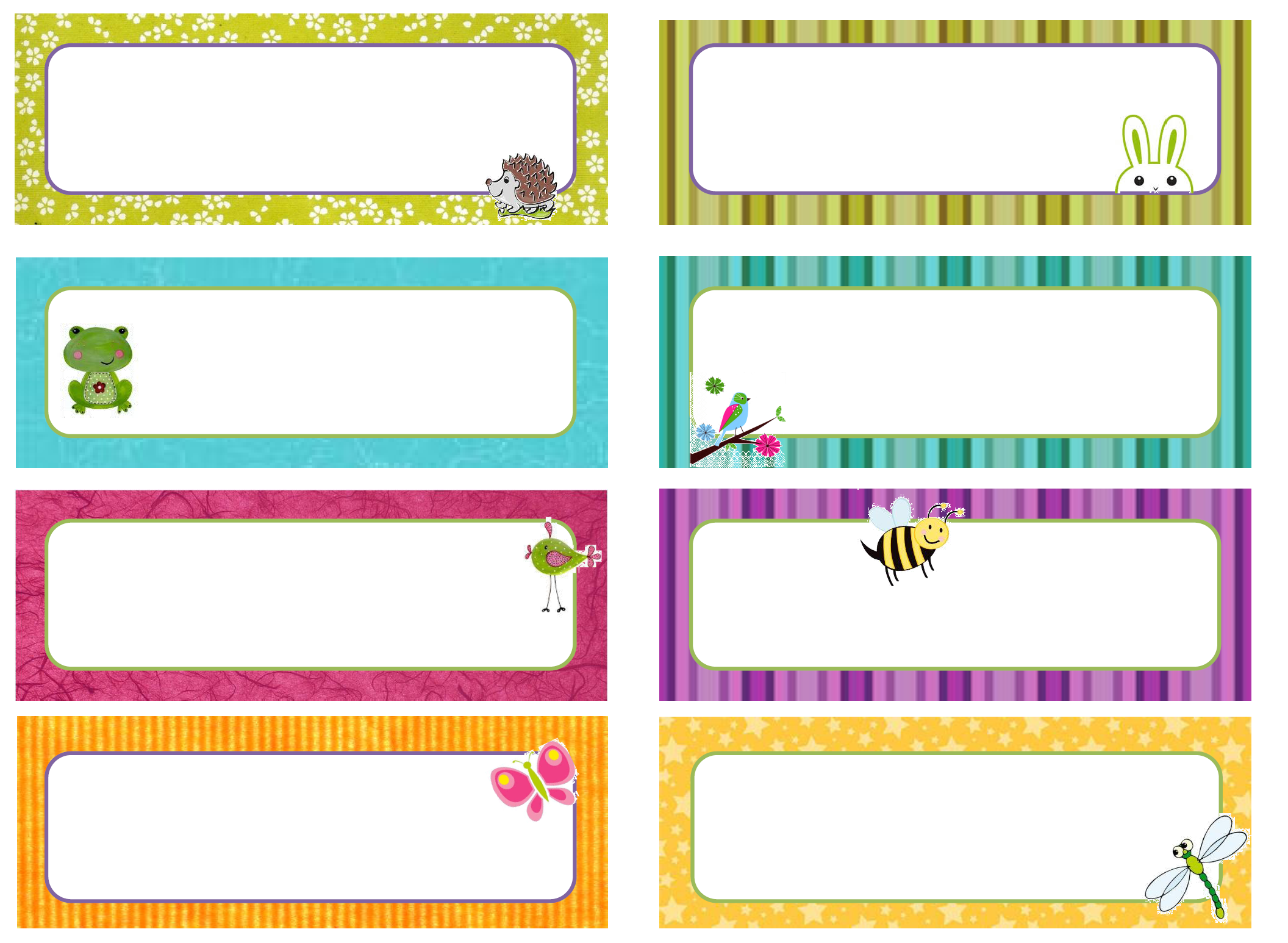 Numeration
Lecture
Calcul
Orthographe
Problemes
Conjugaison
Geometrie
grammaire
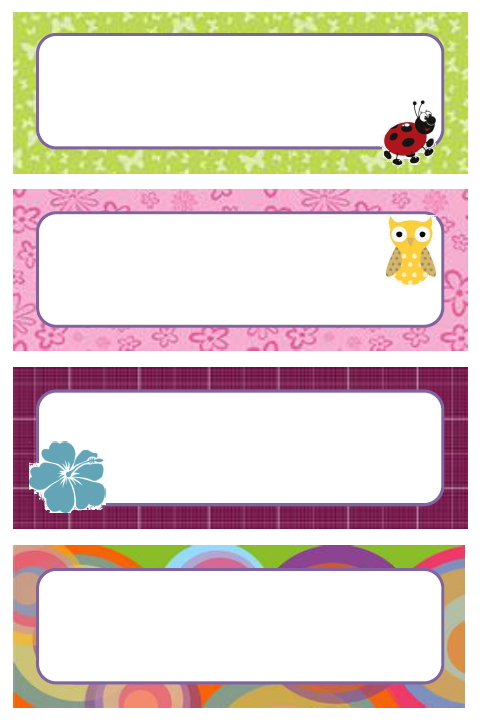 vocabulaire
decouverte 
du monde
anglais
Arts visuels
Ecole de Crevette